BUSOGFLT Load Factor Analysis	

PWG Meeting
November 6, 2020
Daily Load Factor Summary
2
Histogram of AVG Daily Load Factor for BUSOGFLT
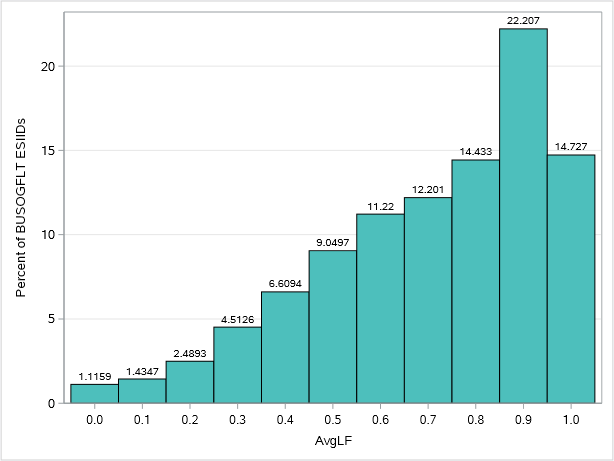 3